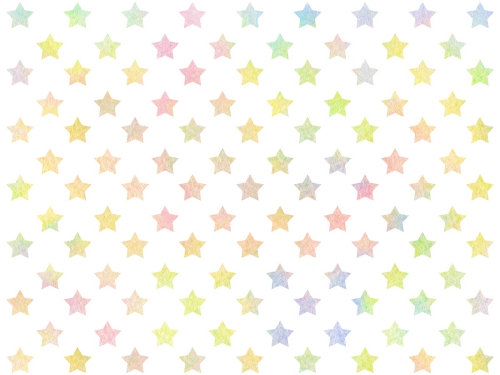 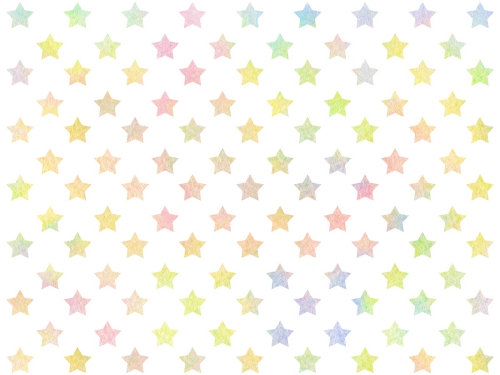 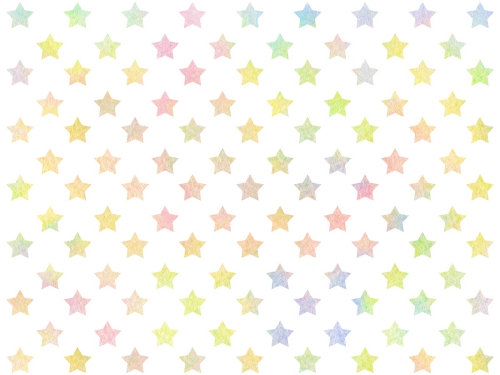 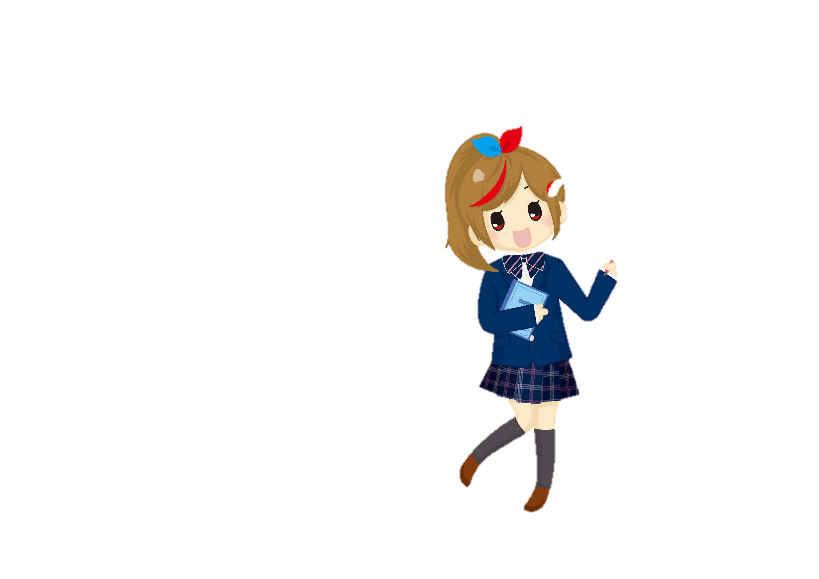 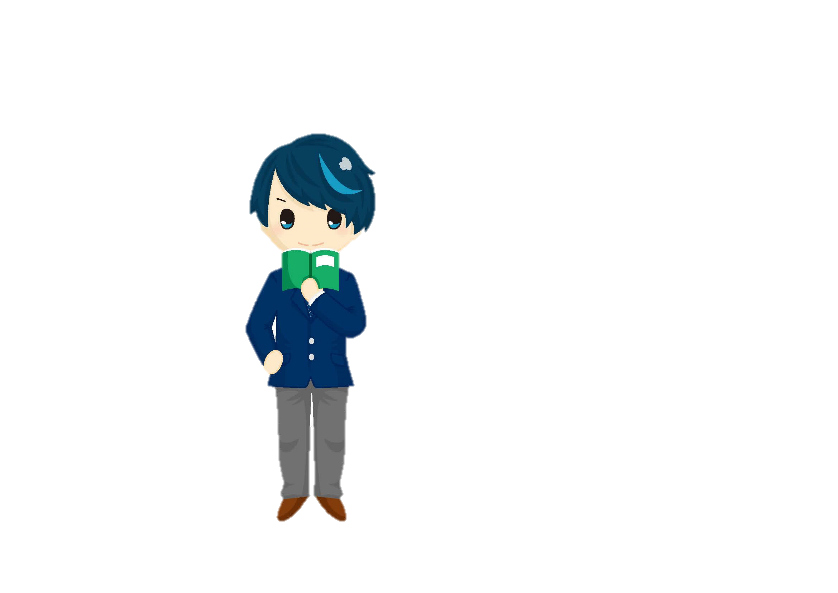 学校のことがよくわかる！
資
料
請
求
の申込はこちらを
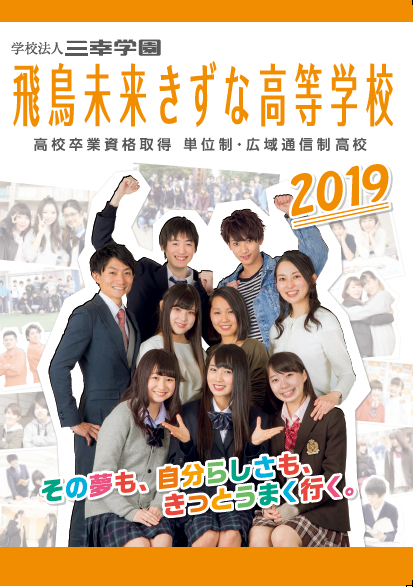 クリック！
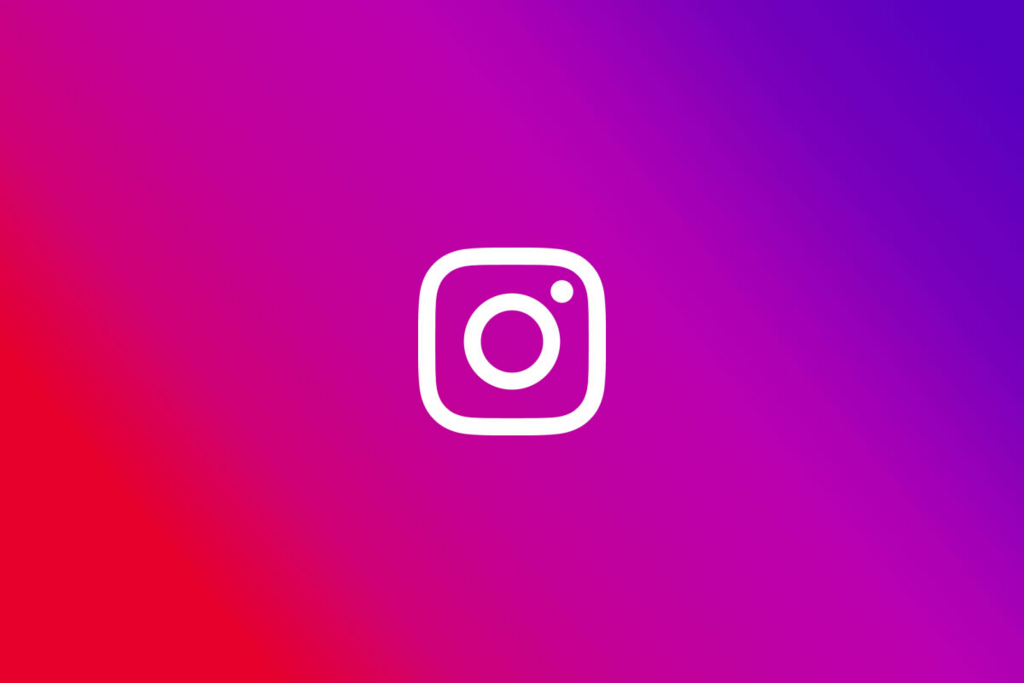 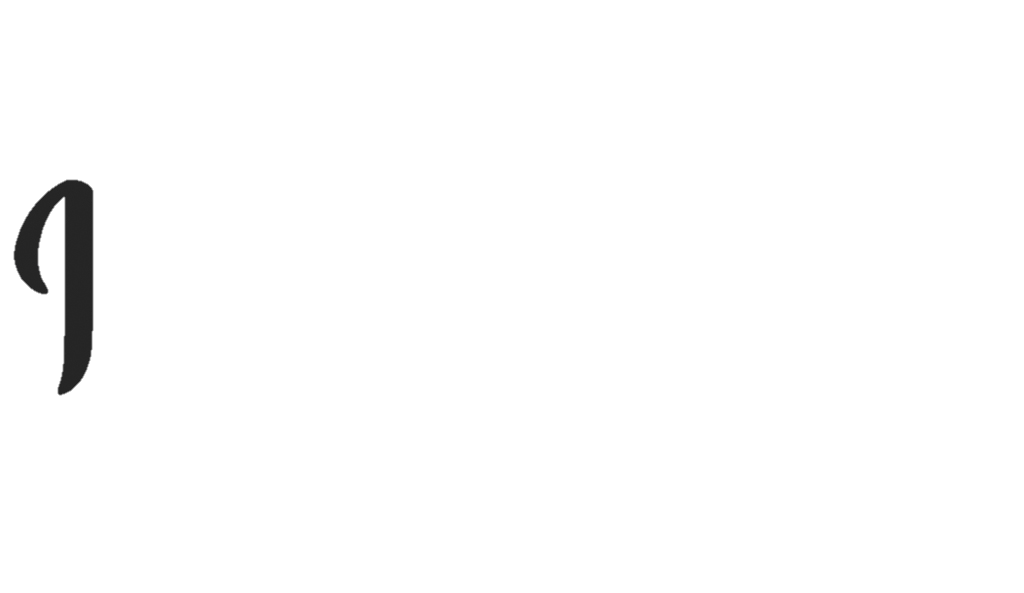 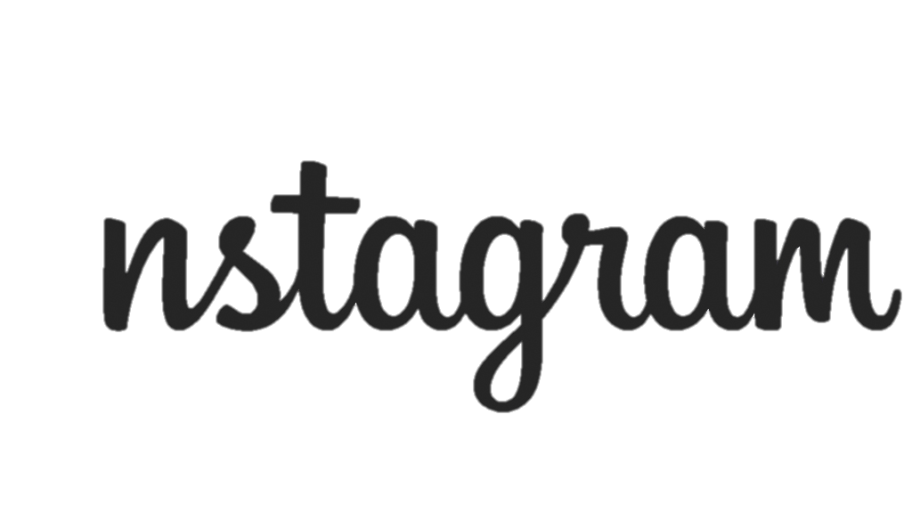 飛鳥未来きずな高校　お茶の水キャンパスの
アカウントはここをクリック☆!!